November 2020
IEEE 802.11ax Backward Compatible Trigger FrameRU Allocation Table
Date: 2020-11-18
Authors:
Steve Shellhammer (Qualcomm)
Slide 1
November 2020
Revision Edits
To avoid confusion with 80-MHz segment we have dropped the term “segment” when referring to 160 MHz
We have also changed “BS” to “LU” to indicate the Lower/Upper 160 MHz
We added some Straw Poll on portions of the RU Allocation Table
Slide 2
Steve Shellhammer (Qualcomm)
November 2020
IEEE 802.11ax RU Allocation Table
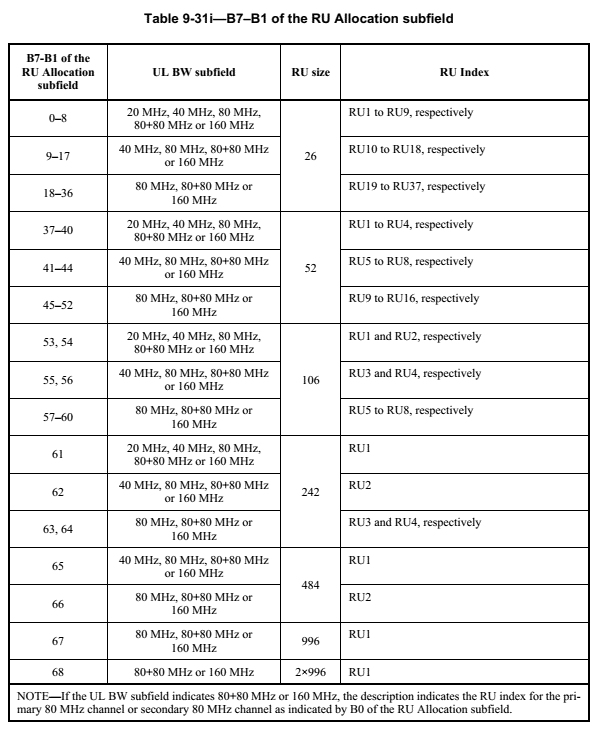 Entries 0-68 already assigned
Entries 69-127 available for additional RUs/MRUs
59 available entries
Slide 3
Steve Shellhammer (Qualcomm)
November 2020
80-MHz Segment Indicator
Propose the following bits to indicate the 80-MHz Segment
With these two bits we can uniquely identify each of the four 80-MHz Segments
Slide 4
Steve Shellhammer (Qualcomm)
November 2020
MRU26+52 – Indexing
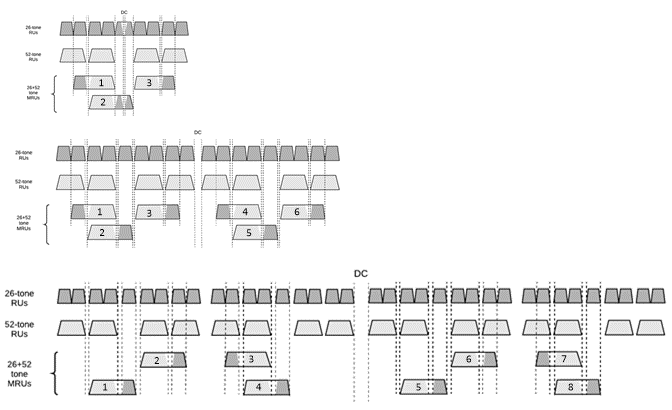 The draft does not assign MRU indices to small MRUs
These indices are needed for the RU Allocation Table
If we were to assign indices in frequency order, we find that the indices of the MRUs within a 40 MHz PPDU do not match the indices of the MRUs within the lower half of the 80 MHz PPDU
Slide 5
Steve Shellhammer (Qualcomm)
November 2020
MRU26+52 – Recommended Indexing
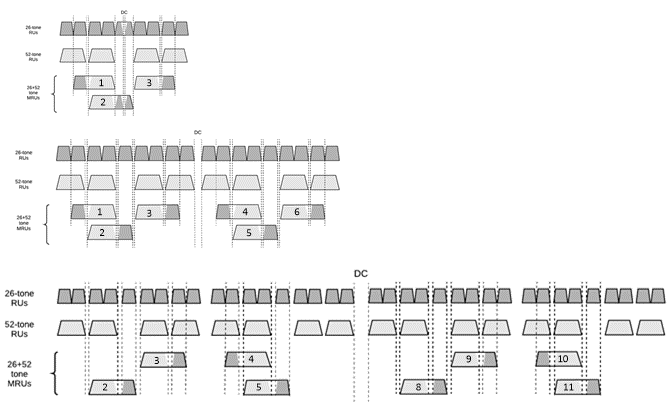 With this recommended Indexing the indices in the 40 MHz PPDU match those of the lower part of the 80 MHz PPDU
With this approach the MRU Index uniquely identifies the MRU, within a 20 MHz, 40 MHz or 80 MHz PPDU
Slide 6
Steve Shellhammer (Qualcomm)
November 2020
MRU26+106 – Recommended Indexing
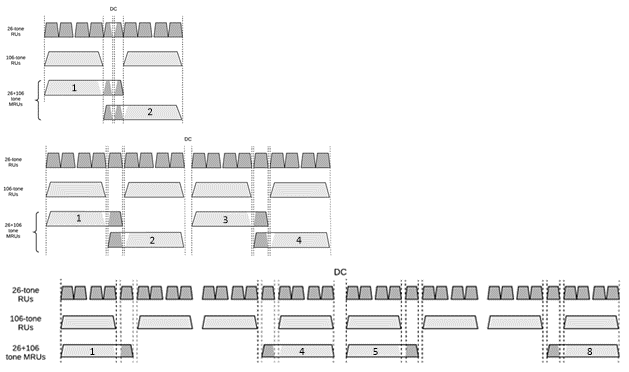 With this recommended indexing the MRU index uniquely identifies the MRU within a 20 MHz, 40 MHz or 80 MHz PPDU
Slide 7
Steve Shellhammer (Qualcomm)
November 2020
RU Allocation Table Entries
Add in RU996x4 and the MRUs < 80 MHz
This leaves 34 table entries (94 to 127)
Slide 8
Steve Shellhammer (Qualcomm)
November 2020
Remaining RUs/MRUs
Slide 9
Steve Shellhammer (Qualcomm)
November 2020
MRU996+484
B7-B1
B0
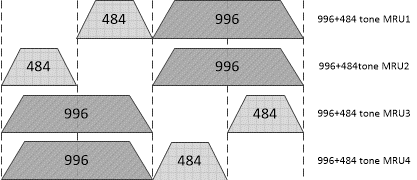 0
94
0
95
94
1
1
95
B0 and B7-B1 indicate MRU within 160 MHz
LU indicates which 160 MHz
Slide 10
Steve Shellhammer (Qualcomm)
November 2020
MRU996+484+242
B7-B1
B0
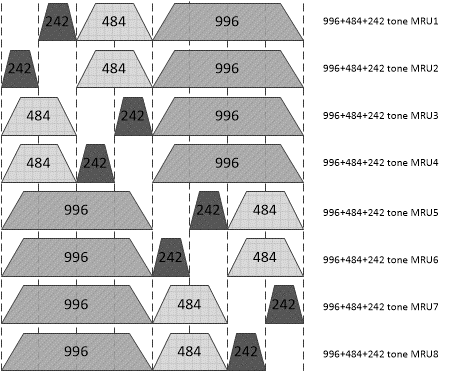 0
96
0
97
98
0
0
99
1
96
1
97
98
1
1
99
B0 and B7-B1 indicate MRU within 160 MHz
LU indicates which 160 MHz
Slide 11
Steve Shellhammer (Qualcomm)
November 2020
MRU2x996+484
LU
B0
B7-B1
0
0
100
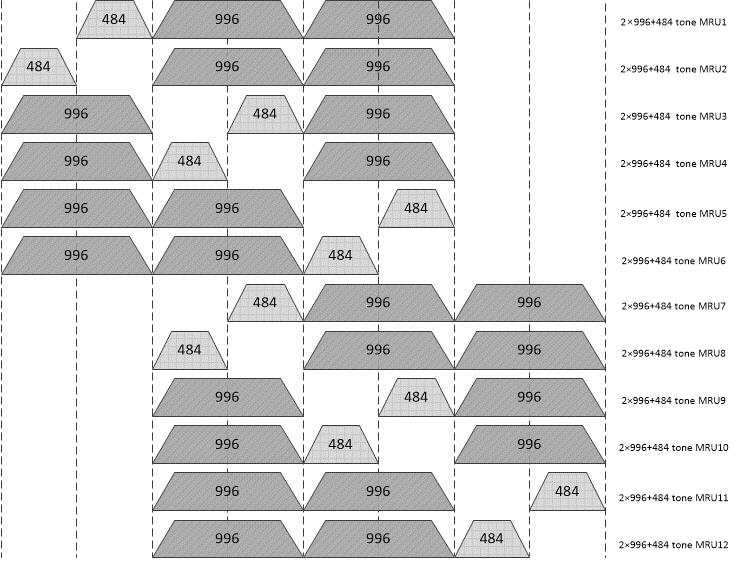 0
0
101
Encoding/Decoding Rules
(LU,B0) provides 80-MHz segment location of hole (missing RU484)
B1 indicates if hole is in lower or upper part of 80-MHz segment 
100-101 versus 102-103 indicates if Lower 240 MHz or Upper 240 MHz
0
1
100
0
1
101
1
0
100
1
0
101
0
1
102
0
1
103
1
0
102
1
0
103
1
1
102
1
1
103
Slide 12
Steve Shellhammer (Qualcomm)
October 2020
MRU2x996+484 Option B
LU
B0
B7-B1
0
0
100
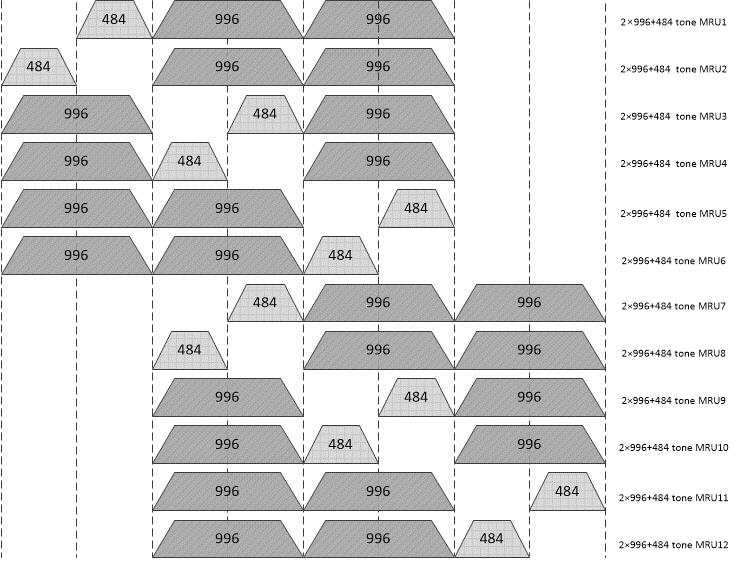 Encoding/Decoding Rules
LU provides location of 240
B0, B1, B2, LU provide location of punctured RU484 within MRU
0
0
101
0
0
102
0
0
103
0
1
100
0
1
101
102
1
0
1
0
103
1
1
100
1
1
101
1
1
102
1
1
103
Table for Option B provided in Appendix
Slide 13
Steve Shellhammer (Qualcomm)
November 2020
MRU3x996
B7-B1
B0
LU
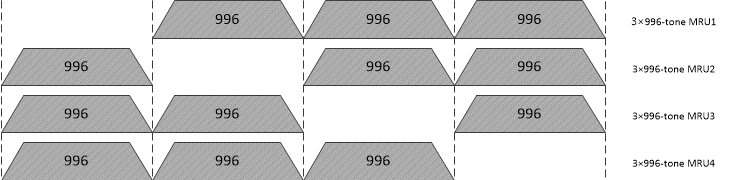 0
104
0
0
1
104
104
0
1
1
104
1
Slide 14
Steve Shellhammer (Qualcomm)
November 2020
MRU3x996+484
LU
B7-B1
B0
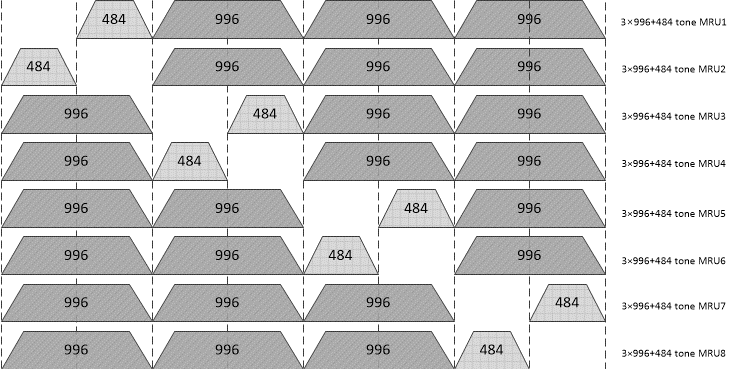 0
0
105
0
0
106
0
105
1
0
1
106
1
0
105
1
0
106
1
105
1
1
1
106
Slide 15
Steve Shellhammer (Qualcomm)
November 2020
Reserved Entries
A total of 21 reserved table entries
Slide 16
Steve Shellhammer (Qualcomm)
November 2020
RU Allocation Table
Detailed RU Allocation Table Word document, embedded in the Presentation
Slide 17
Steve Shellhammer (Qualcomm)
November 2020
Straw Poll #1
Do you agree that B25 in the Trigger Frame User Info Field will be the Lower/Upper 160 MHz bit?
Note: Currently in 11ax that bit is the UL DCM bit, and is not needed for 11be since DCM has been absorbed into the MCS table
Slide 18
Steve Shellhammer (Qualcomm)
November 2020
Straw Poll #2
Do you support the Trigger Frame RU Allocation Table design embedded in Slide 15 of document IEEE 802.11-20/1703r1?
Slide 19
Steve Shellhammer (Qualcomm)
November 2020
Straw Poll 3
Do you agree to include the following entries in the Trigger Frame RU Allocation Table?
Slide 20
Steve Shellhammer (Qualcomm)
November 2020
Straw Poll #4
Do you agree to include the following entries in the Trigger Frame RU Allocation Table?
B7-B1
B0
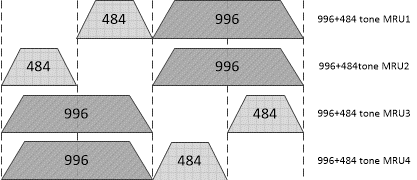 0
94
0
95
94
1
1
95
B0 and B7-B1 indicate MRU within 160 MHz
LU indicates which 160 MHz
Slide 21
Steve Shellhammer (Qualcomm)
November 2020
Straw Poll 5
B7-B1
B0
Do you agree to include the following entries in the Trigger Frame RU Allocation Table?
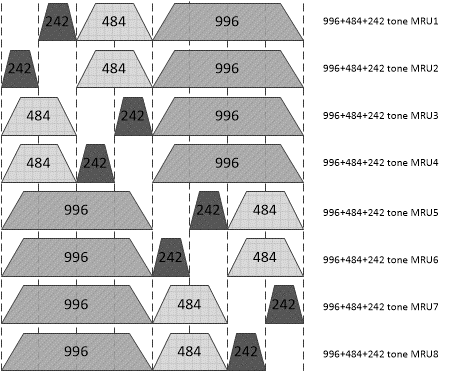 0
96
0
97
B0 and B7-B1 indicate MRU within 160 MHz
LU indicates which 160 MHz
98
0
0
99
1
96
1
97
98
1
99
1
Slide 22
Steve Shellhammer (Qualcomm)
November 2020
Straw Poll 6a
Do you agree to include the following entries in the Trigger Frame RU Allocation Table?
LU
B0
B7-B1
0
0
100
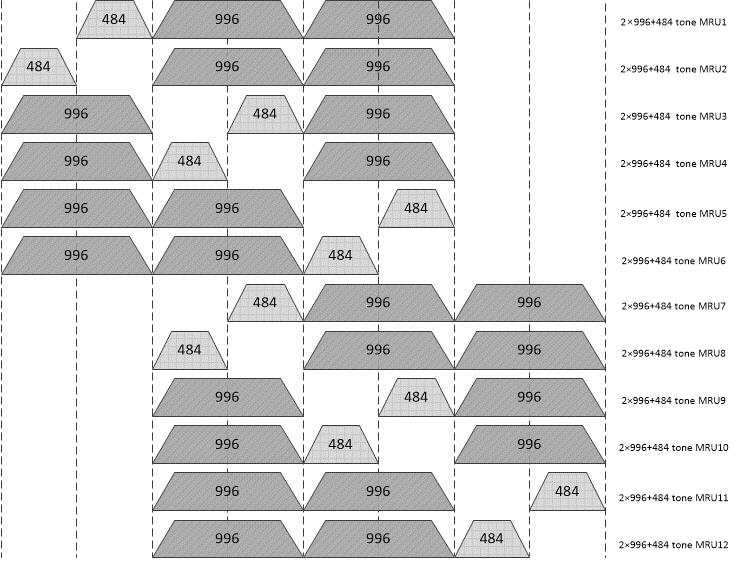 0
0
101
0
1
100
0
1
101
1
0
100
1
0
101
0
1
102
0
1
103
1
0
102
1
0
103
1
1
102
1
1
103
Slide 23
Steve Shellhammer (Qualcomm)
November 2020
Straw Poll 6b
Do you agree to include the following entries in the Trigger Frame RU Allocation Table?
LU
B0
B7-B1
0
0
100
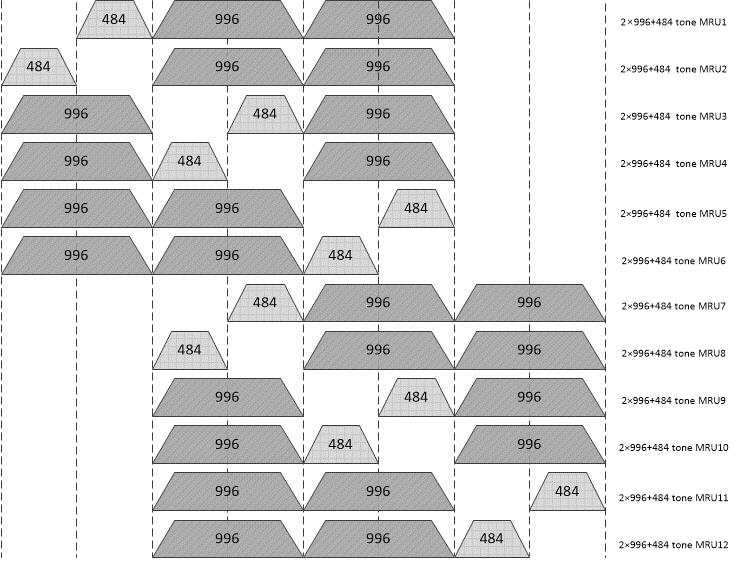 0
0
101
0
0
102
0
0
103
0
1
100
0
1
101
102
1
0
1
0
103
1
1
100
1
1
101
1
1
102
1
1
103
Slide 24
Steve Shellhammer (Qualcomm)
November 2020
Straw Poll 7
Do you agree to include the following entries in the Trigger Frame RU Allocation Table?
B7-B1
B0
LU
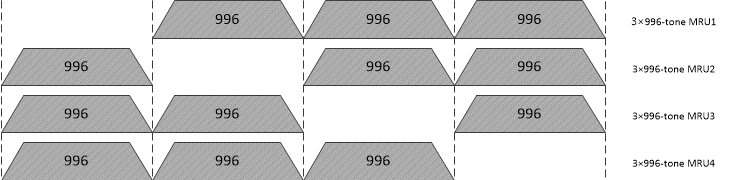 0
104
0
0
1
104
104
0
1
1
104
1
Slide 25
Steve Shellhammer (Qualcomm)
November 2020
Straw Poll 8
LU
B7-B1
B0
Do you agree to include the following entries in the Trigger Frame RU Allocation Table?
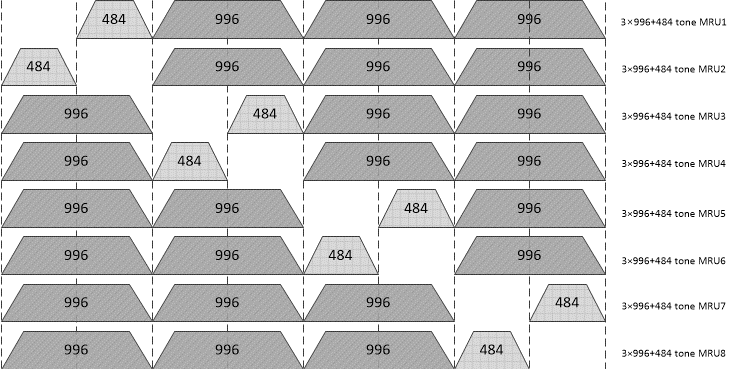 0
0
105
0
0
106
0
105
1
0
1
106
1
0
105
1
0
106
1
105
1
1
1
106
Slide 26
Steve Shellhammer (Qualcomm)
November 2020
Appendix
Slide 27
Steve Shellhammer (Qualcomm)
November 2020
Table for MRU2x996+484 – Option B
Slide 28
Steve Shellhammer (Qualcomm)